Why take a modern foreign language?
“The limits of my language mean the limits of my world”

Ludwig Wittgenstein

Philosopher + Mathematician
“One language sets you in a corridor for life. Two languages open every door along the way.”
Frank Smith

Psychologist and linguist
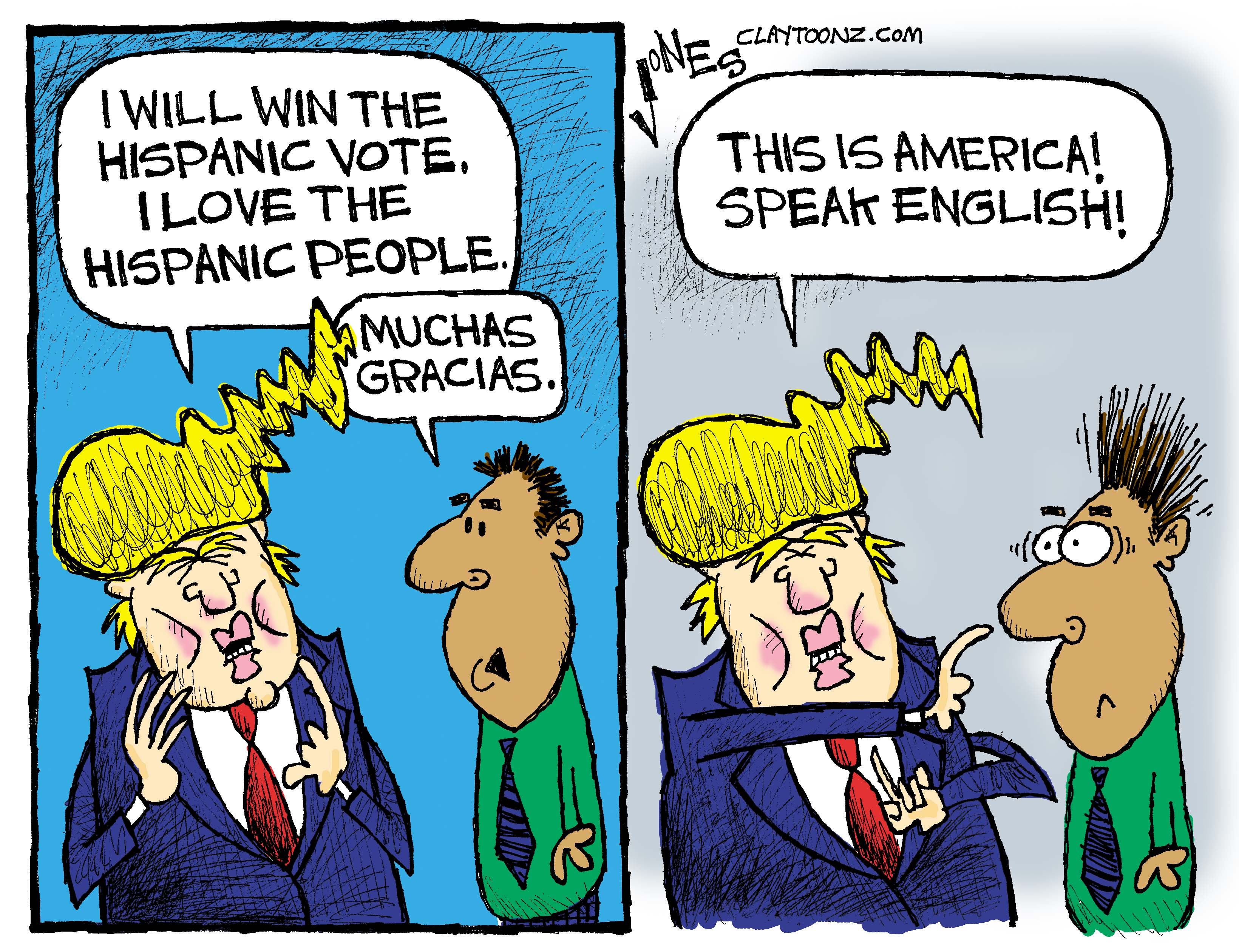 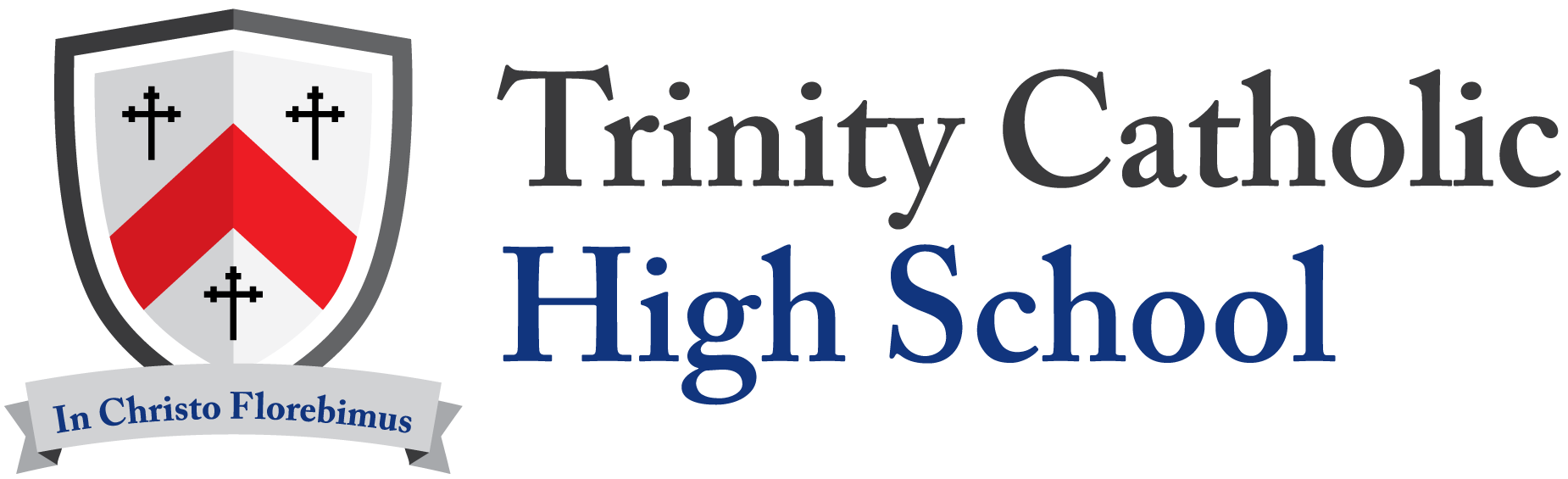 Consistently strong GCSE results
9 - 7      9 – 5        9 – 4
Trinity             40%	83%        90%
National         26%	   -            69%
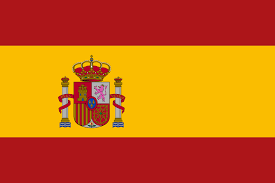 9 - 7      9 - 5       9 - 4 

Trinity       	 59%         81%       93% 
National   	 26%           -            71%
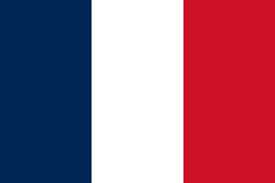 KS3 Pathways in MFL – easier to move up
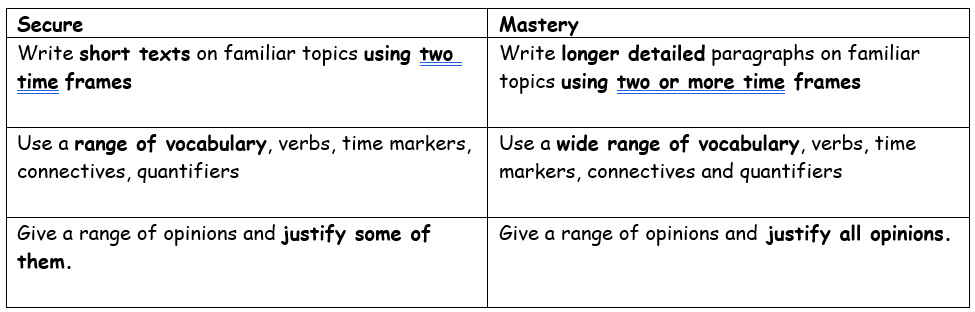 Learning one language can help you learn many more…..
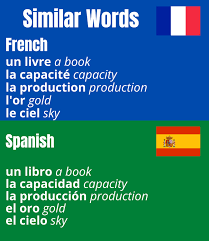 Welsh 
French 
German
Spanish
Mandarin
I really want to learn Arabic
Languages are a “facilitating subject”
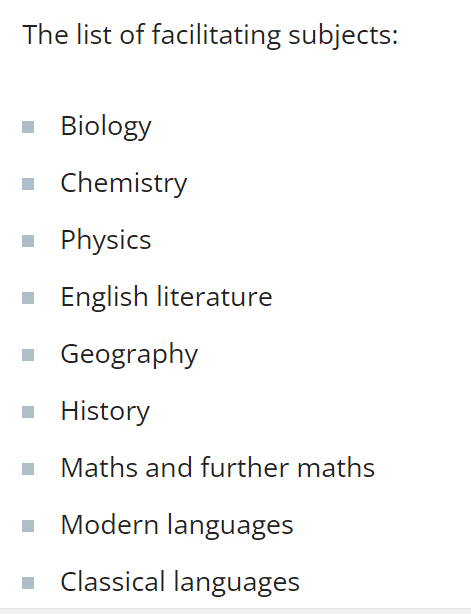 A list published by The Russell Group to help students choose subjects most commonly asked for in university requirements
You can pair almost any subject at university with a language and can alternatively pick up language modules when you are there.
Learning another language builds confidence and social skills
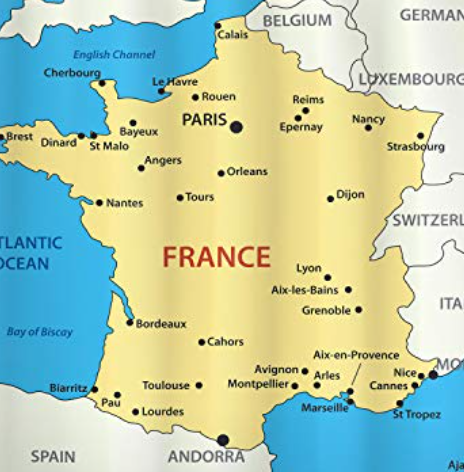 Me
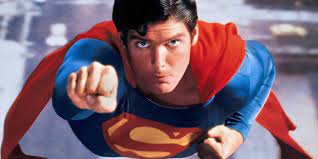 Knowing a language is a superpower
Languages open up job opportunities
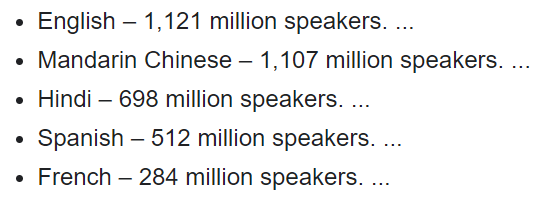 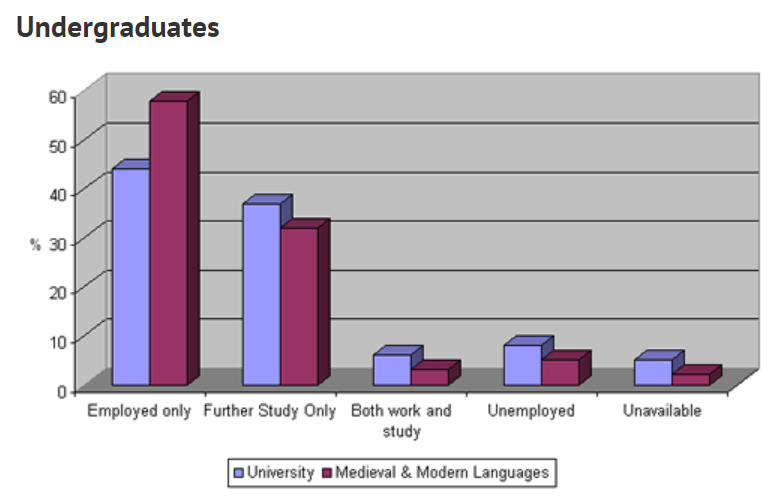 Oxford University
Languages open up job opportunities
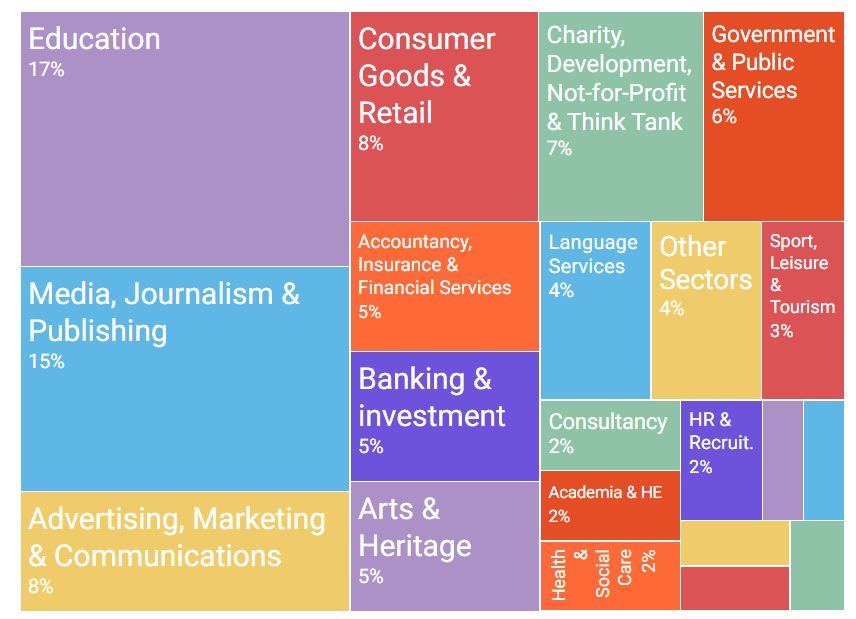 Multiple studies show that learning a language can add 10-15% to your salary
Studying languages can complement science / maths
NK - Grade 9 in French - studies english Lit, maths, further maths, french  - applied for maths with a year abroad

LC - Grade 9 GCSE French - early applicant for Oxbridge - applied for computer science - Studies chemistry, computing, maths

GT - Grade 9 GCSE French - early applicant for medicine - Studies biology, chemistry, maths
Studies show that the deduction skills learned in languages directly complement maths learning.
Languages set you apart from the crowd
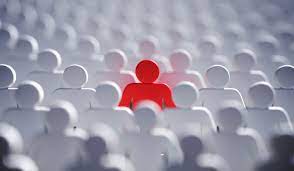